THE EPITHELIAL TISSUE
Lab  2ZOO 103
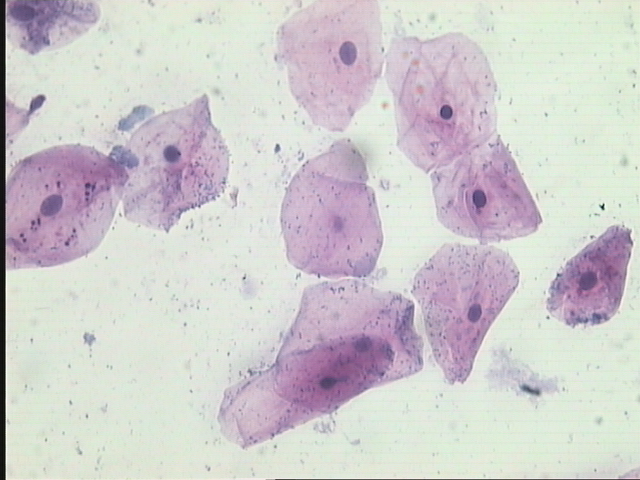 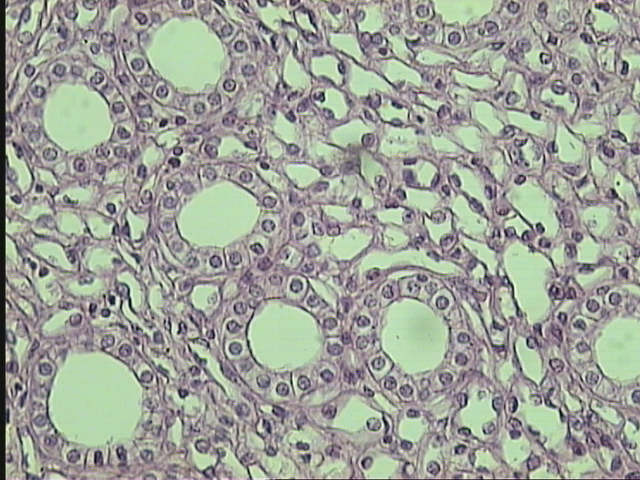 Structure
They are closely packed cells.
 
Specialized to cover external surfaces or line internal cavities.

Epithelial cells are packed tightly 
together, with almost no intercellular spaces.
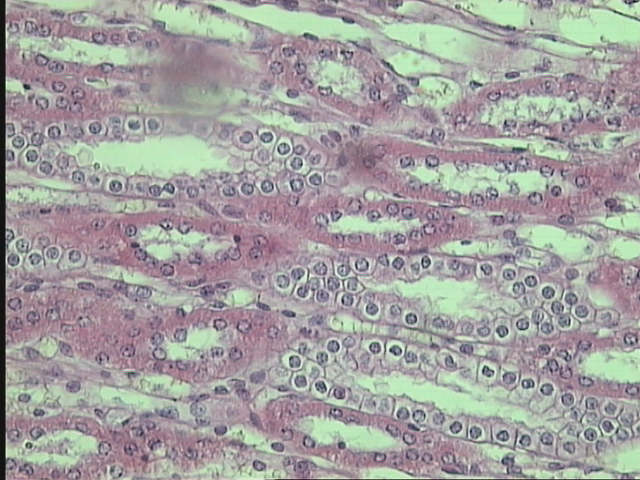 Rest on Basement Membrane
 thin sheet of connective tissue
 provides structural support to the epithelium 
 binds it to neighboring structures 


There are lots of tight junctions and
 It provides tissues with strength and stability.


They also have the ability of Renewal (Stem and germinative cells)
Types of Epithelial Tissue
Number of layers
simple epithelium 
(one layer)
stratified epithelium 
(more than one layer)
squamous epithelium
columnar epithelium
cuboidal epithelium
Thyroid gland
Collecting tubule
Intestine
Stomach
Bowman’s capsule
Side view
Lining of 
Mouth
Top view
Squamous, cuboidal, columnar
Skin of Toad
( Frog )
Types of Epithelial Tissue
Epithelial tissue can be divided into two groups depending on their function of which it is composed.
Covering “surface” epithelium.
Glandular epithelium
Neuro-epithelium
epithelium of cells specialized to produce 
secretion 
(Goblet cell)
Simple Stratified
Simple epithelium
Its subdivided according to the shape and function of its cells.
Squamous epithelium

They have the appearance of thin, flat plates.
 
They tends to have horizontal flattened, elliptical nuclei.

They form the lining of cavities such as the mouth, blood vessels, heart and lungs and outer layers of the skin.

Wall of blood vessels = Endothelium
Wall of peritoneum and pleura = Mesothelium
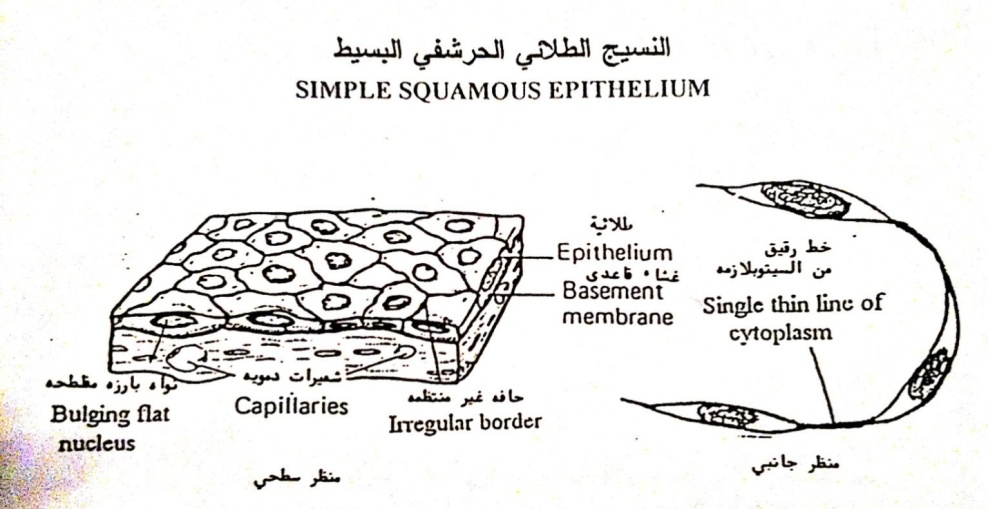 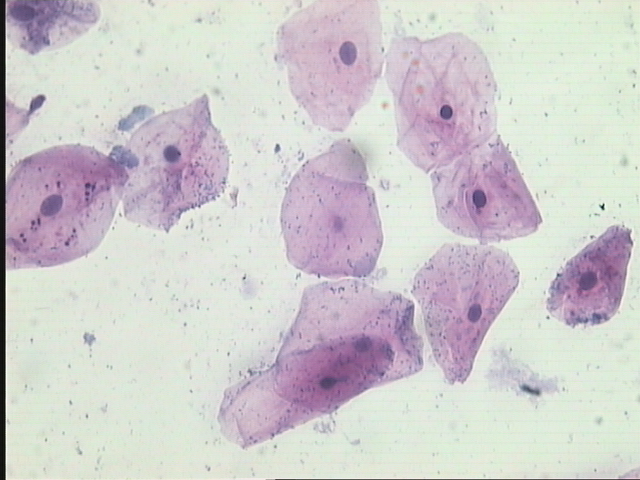 Squamous epithelium
Simple  Cuboidal Epithelium


Cuboidal cells are roughly square or cuboidal in shape.
 
Each cell has a spherical central nucleus.
 
It is found in glands and ducts. 

They are found lining of kidney tubules. 


They constitute the germinal epithelium which produces the egg cells in the ovary and the sperm cells in the testes.
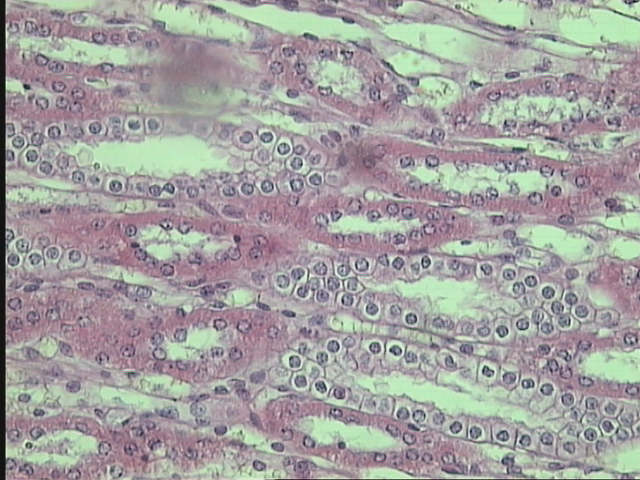 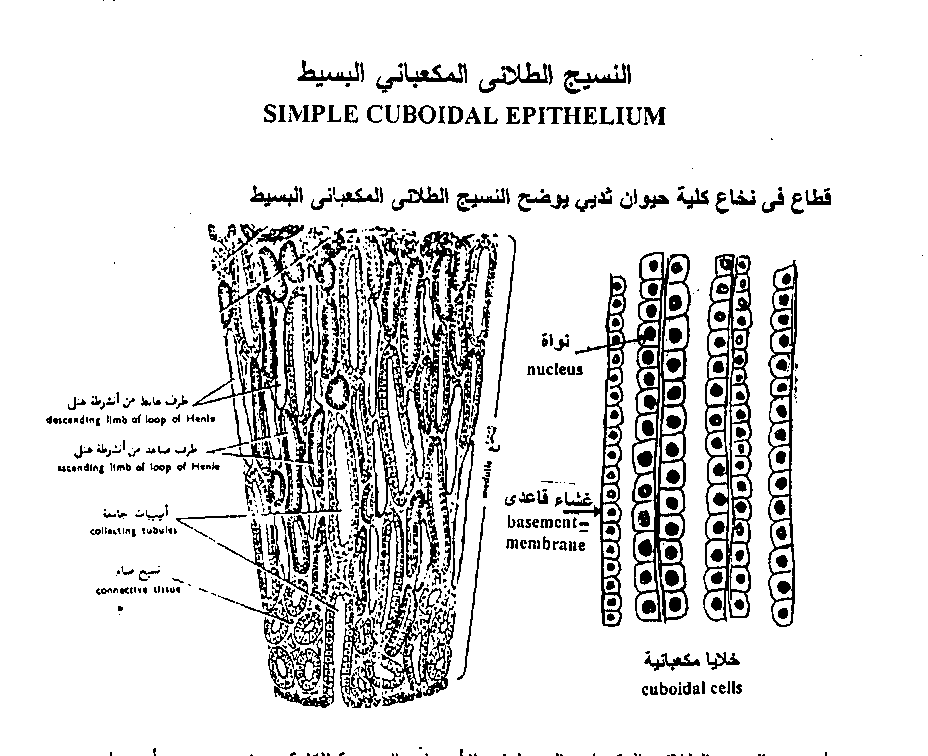 Simple  Cuboidal Epithelium
Simple Columnar Epithelium 

The cells are elongated and column-shaped. 
The nuclei are elongated and are usually oval and basal. 
Its form the lining of the stomach and intestines.

Some columnar cells are specialized for sensory reception such as “sensory epithelium” in the nose, ears and the taste buds.
 
Goblet cells (unicellular glands) are found between the columnar epithelial cells of the duodenum. They secrete mucus or slime, a lubricating substance which keeps the surface smooth.
They may be ciliated or non-ciliated
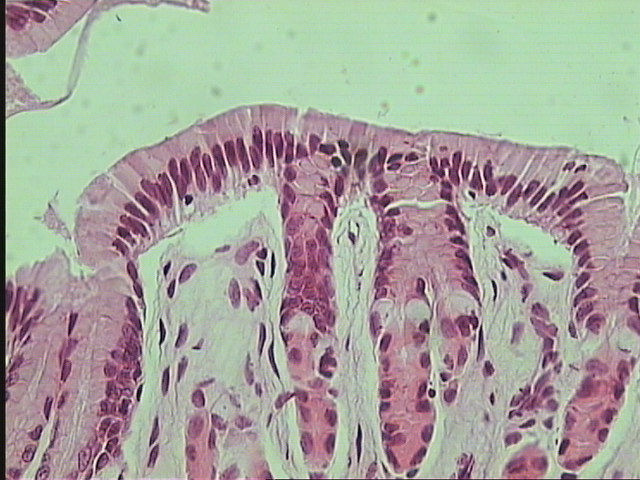 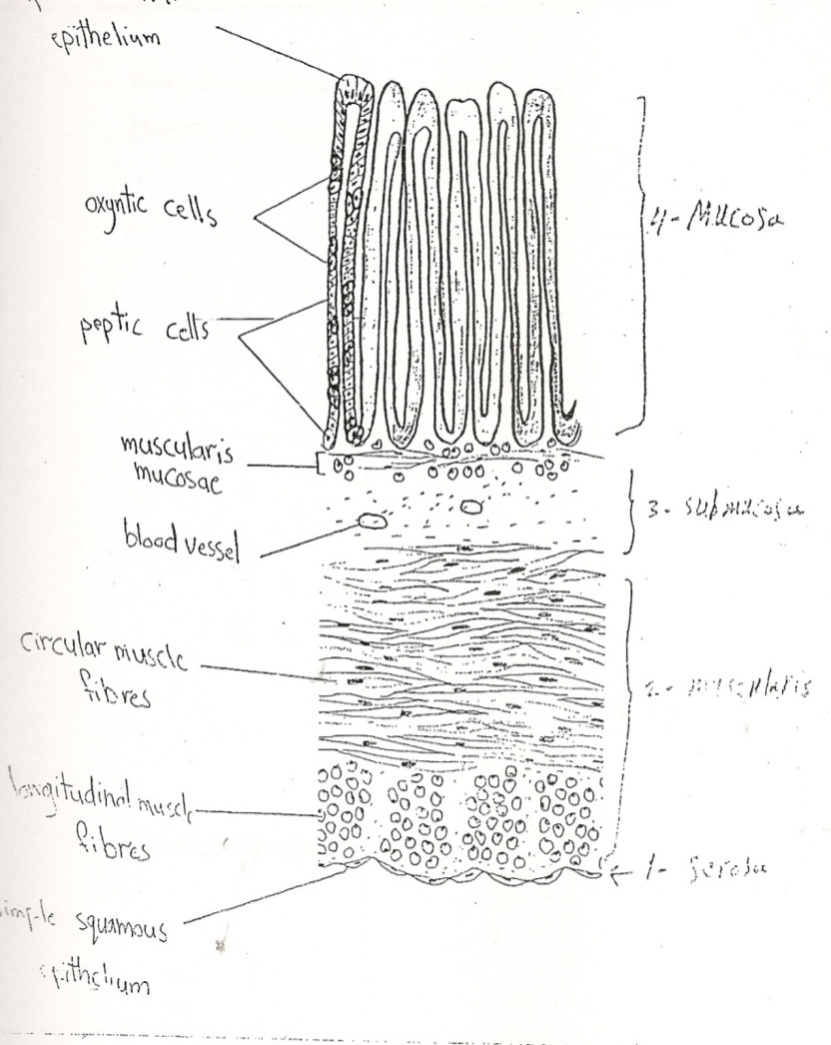 Simple Columnar Epithelium
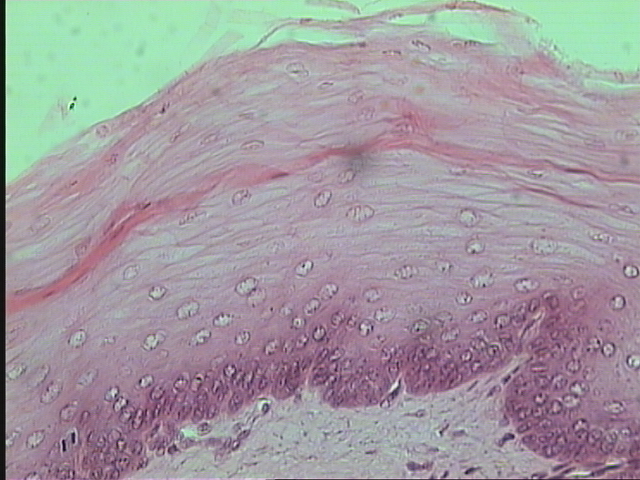 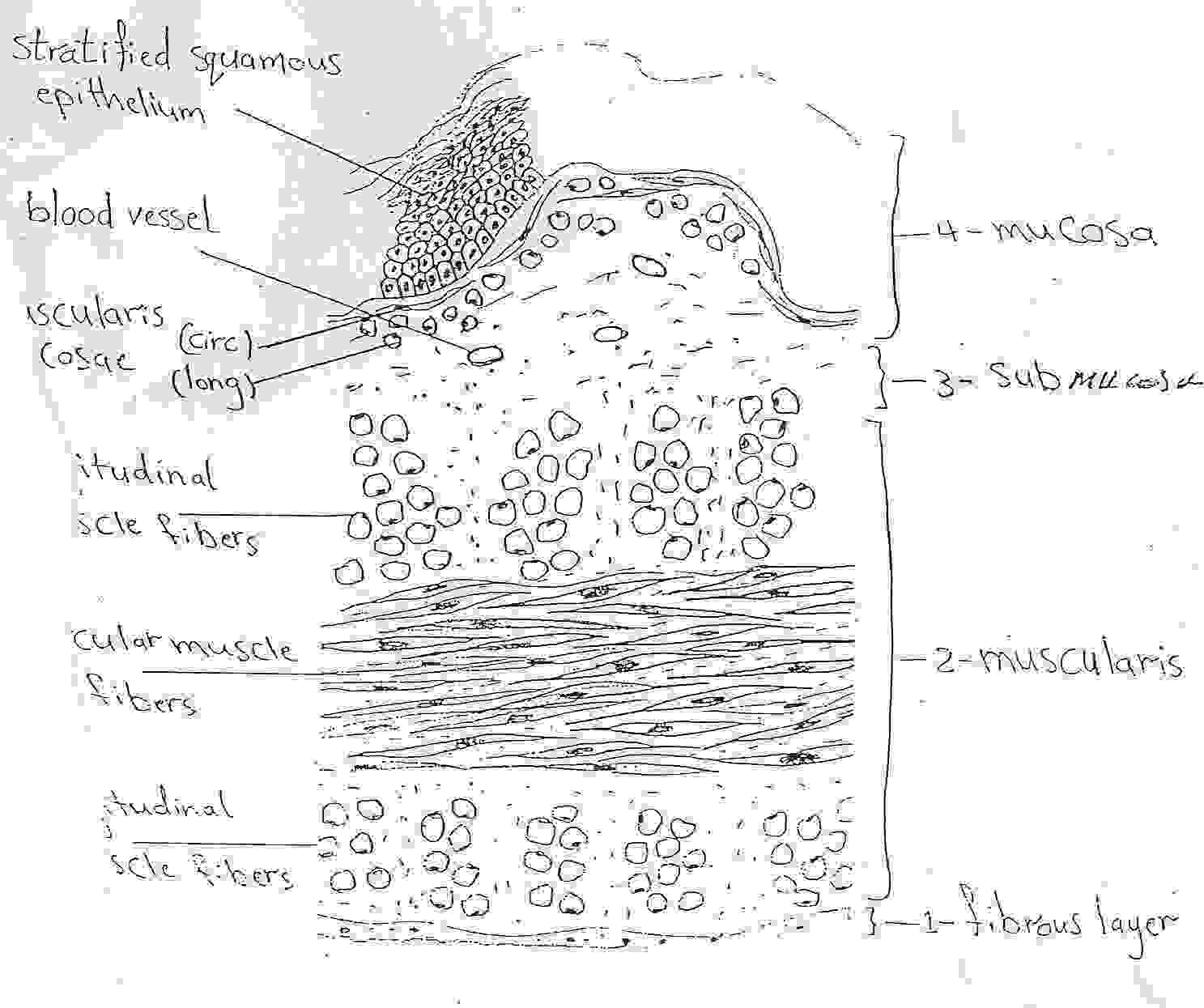 Stratified squamous epithelium
Glandular Epithelium
Epithelium of cells specialized to produce secretion.  All glands are composed of epithelium.


Secretion – Exocytotic release of products, not metabolic wastes.


Columnar and cuboidal epithelial cells often become specialized as gland cells which are capable of synthesizing and secreting certain substances such as enzymes, hormones, milk, mucus, sweat, wax and saliva.
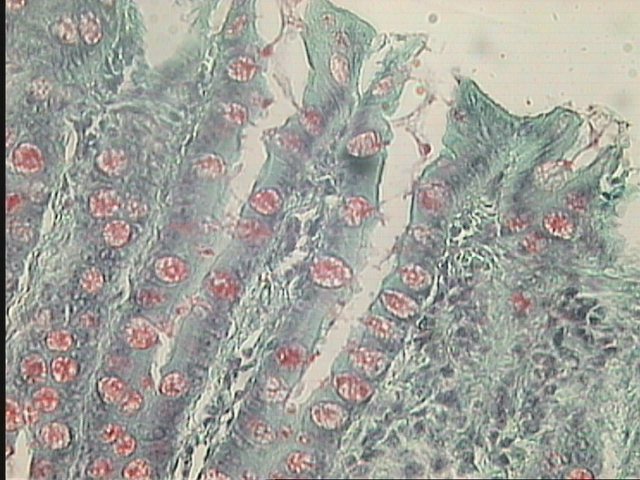 2
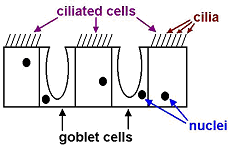 1
Glandular Epithelium
Under The Microscope
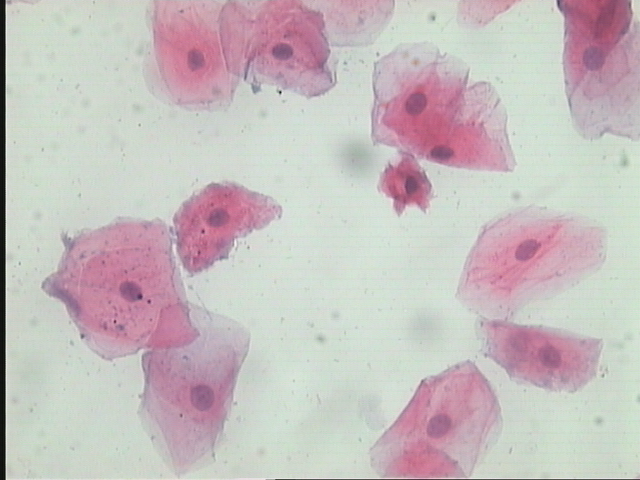 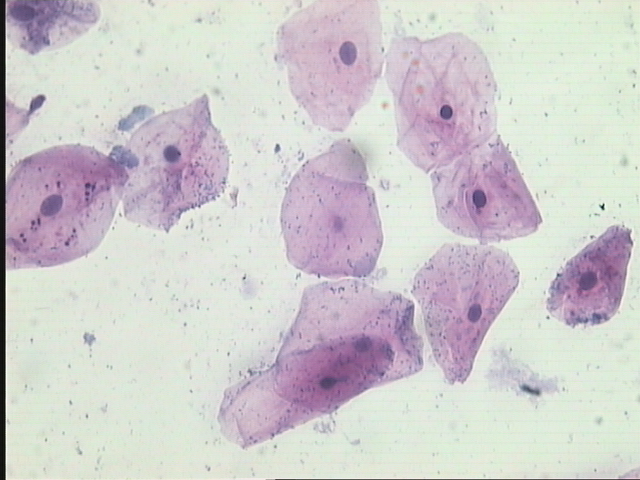 1
2
3
Simple Squamous Epithelium ( Lining of mouth )
1- Cell membrane                
                    2-  Cytoplasm          
3-   Nucleus
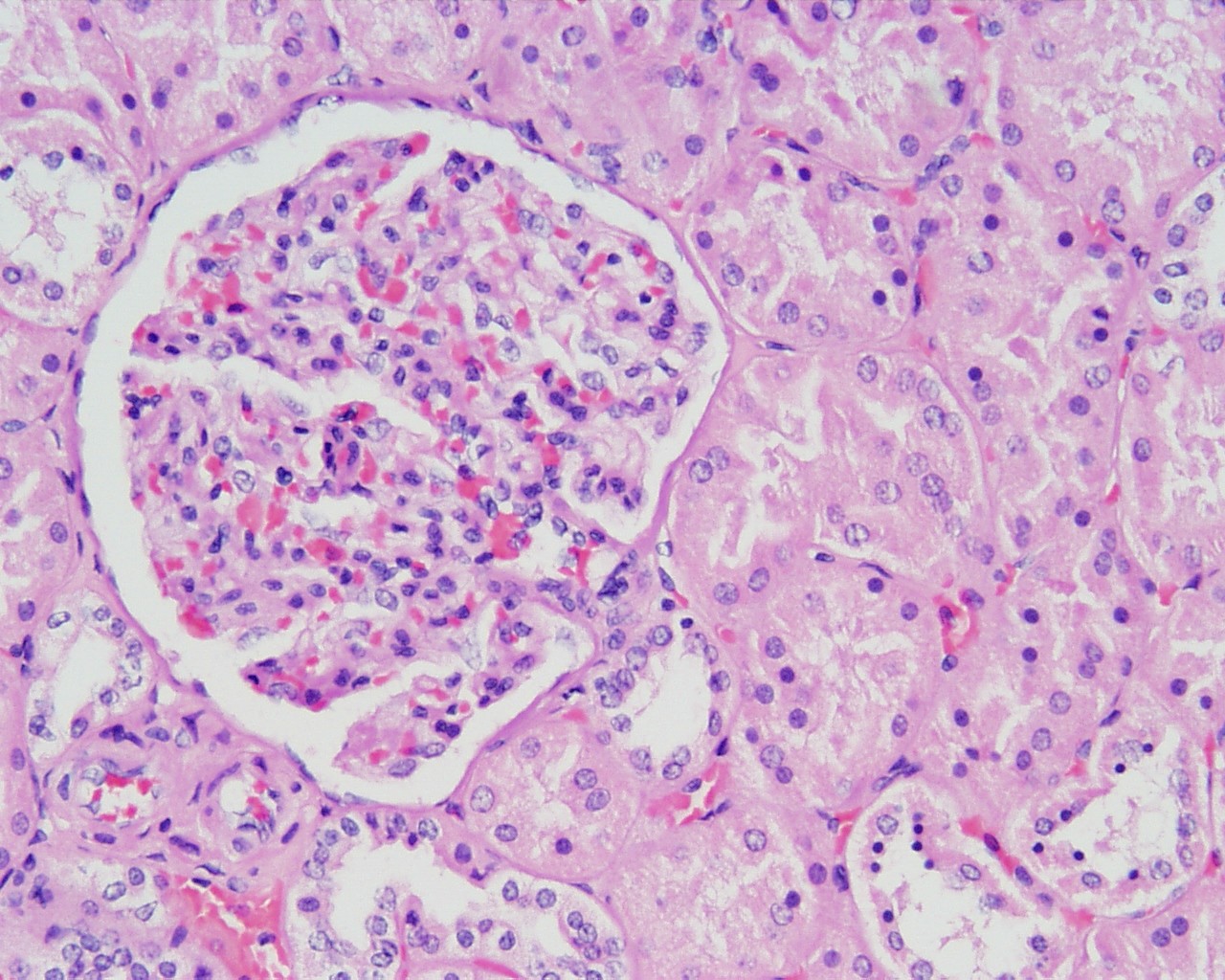 Squamous Epithelium
Side view
Bowman’s capsule
Simple Squamous Epithelium
(Bowman’s capsule )
glomerulus
19
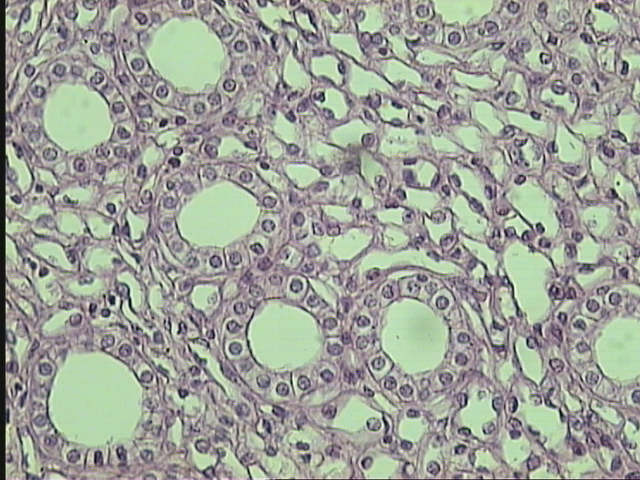 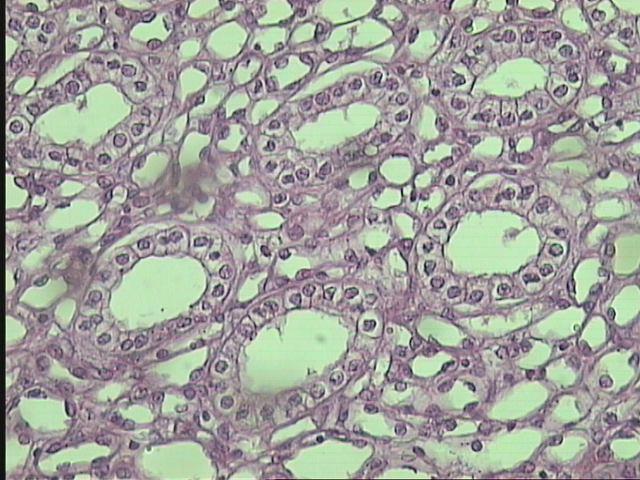 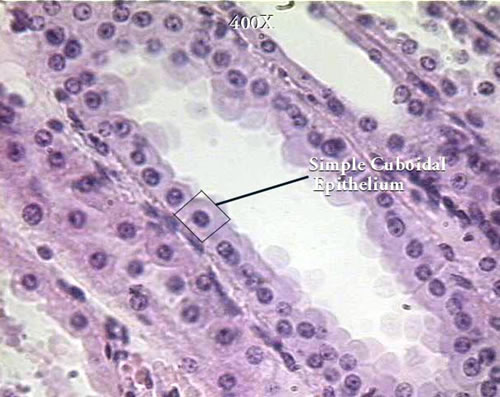 3
1
4
2
T.S of (collecting tubule (in the kidney
T.S of Thyroid gland
Simple Cuboidal Epithelium
              1-Nucleus
       2-Basement membrane
       3-Cuboidal cell 
   4-Collecting Tubules
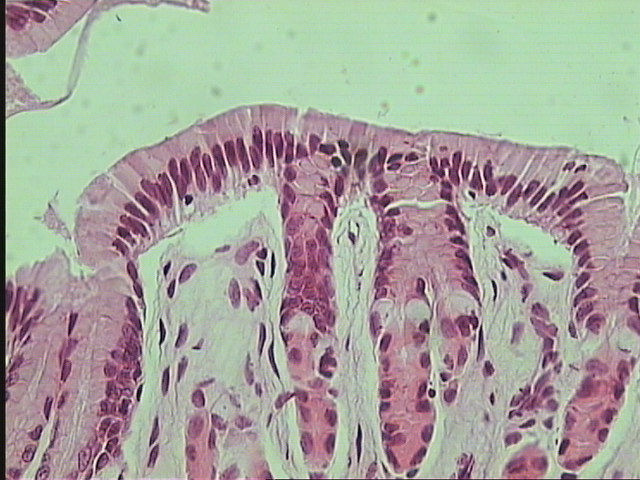 2
1
3
T.S of intestine
Simple Columnar Epithelium 
1-Nucleus
 2-Plasma membrane
3-Basement membrane
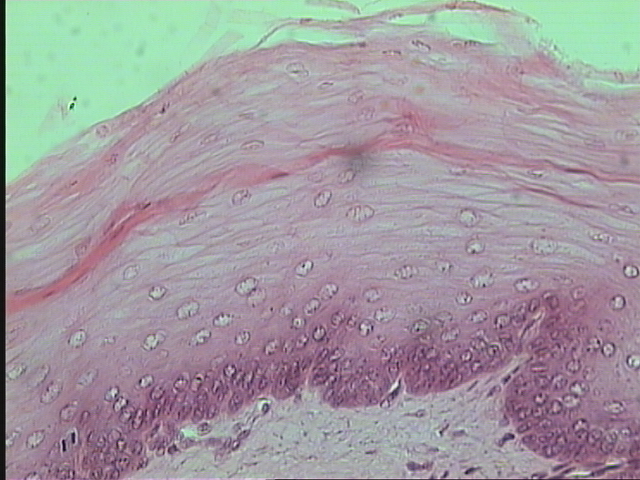 4
3
2
1
Stratified Squamous Epithelium 
1-Basement membrane 
2-Malpighian Layer
3-Spongy Layer 
Cells 4-Squamous
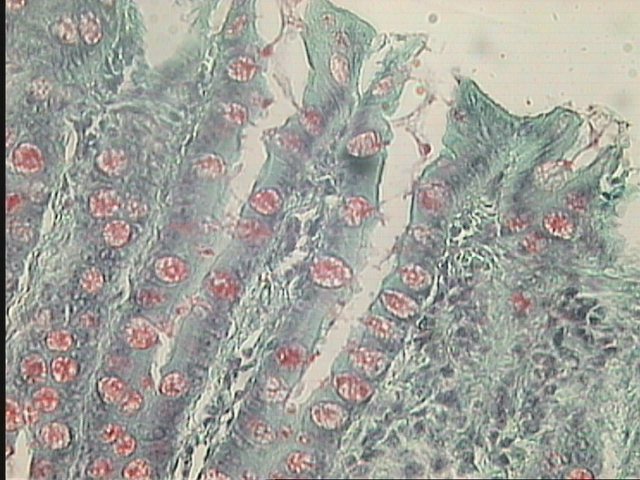 2
1
Epithelium tissues (Goblet cells )
1-Goblet cells
 2-Villi
Thank you 
 for your attention